Hudobný koncert v materskej škole
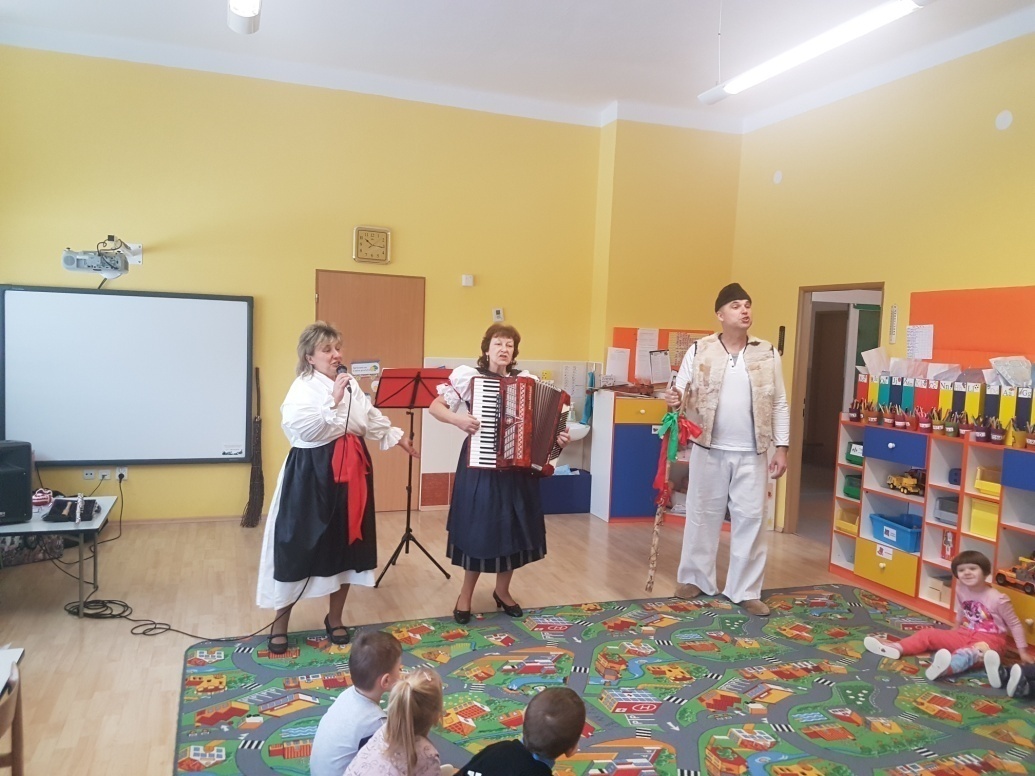 ,,Fašiangy“
Deti už netrpezlivo čakali a dočkali sa  veľkej zábavy
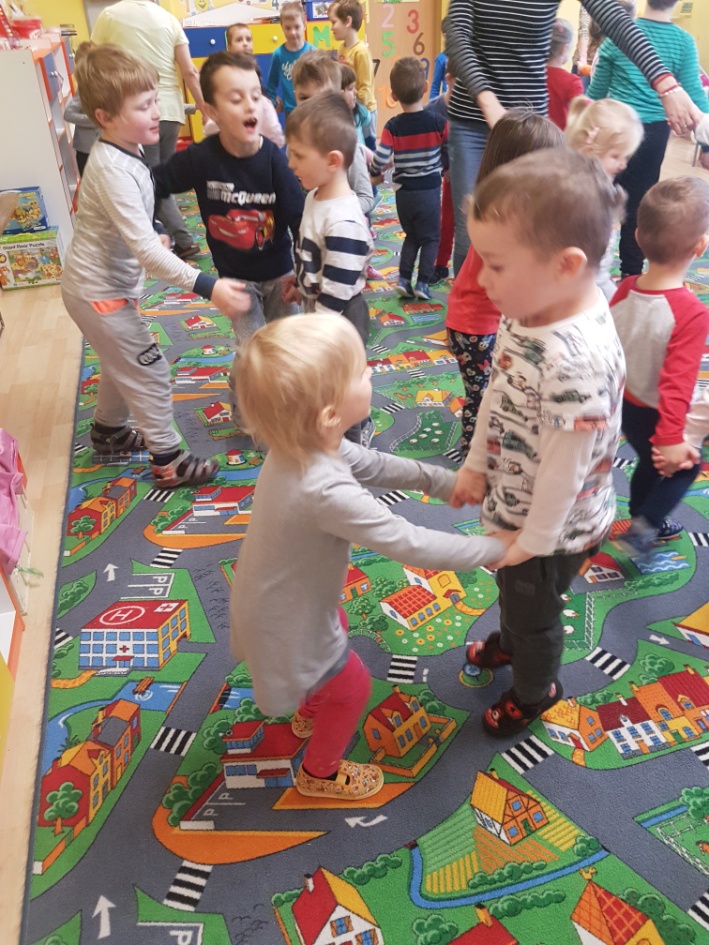 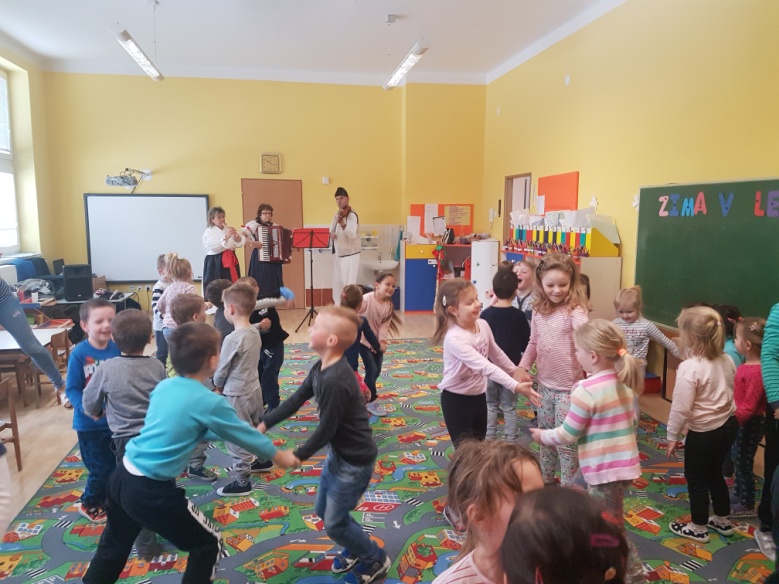 Deti pozorne počúvali tradície ,,Fašiangov“
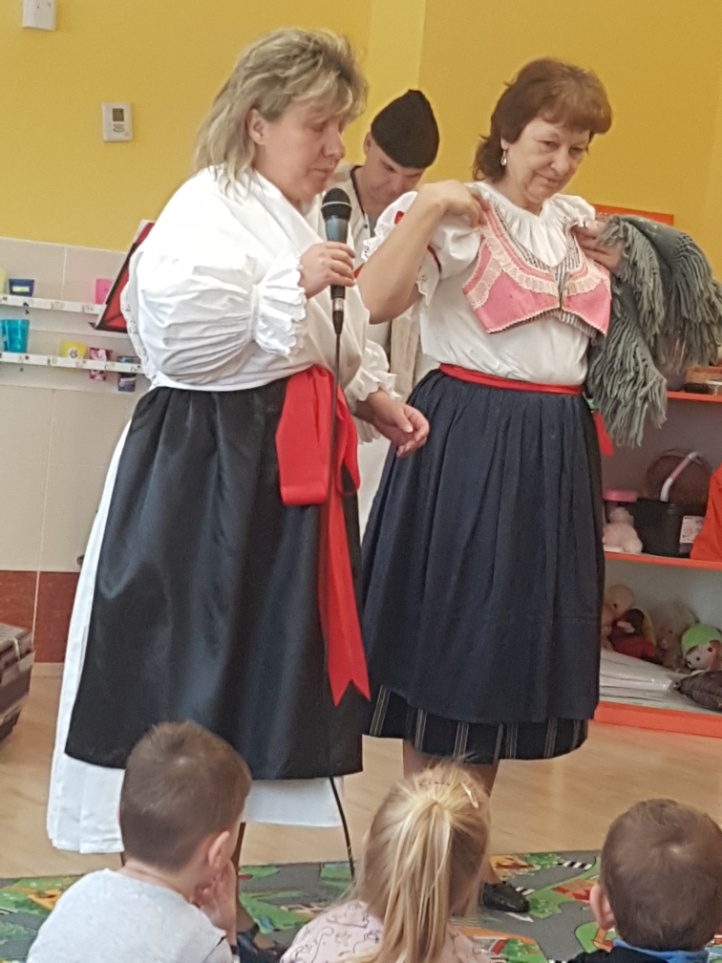 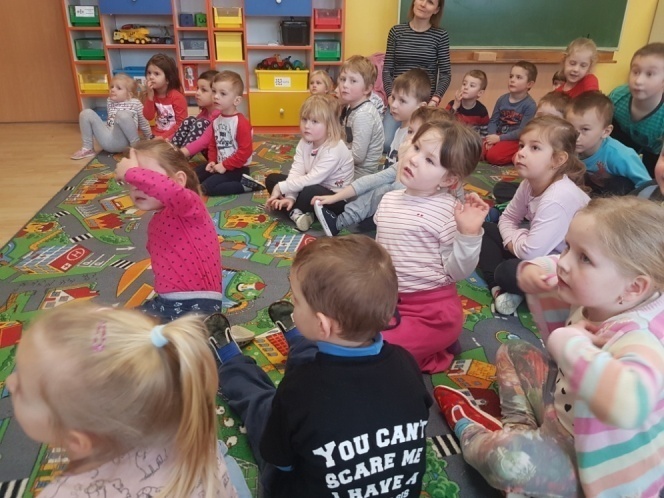 Prišiel nás navštíviť aj medveď, ktorý sa veľmi rád zabáva
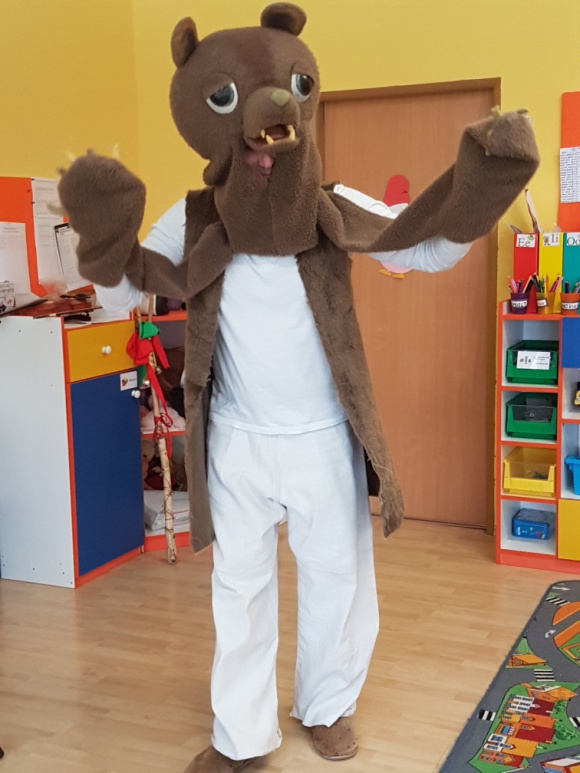 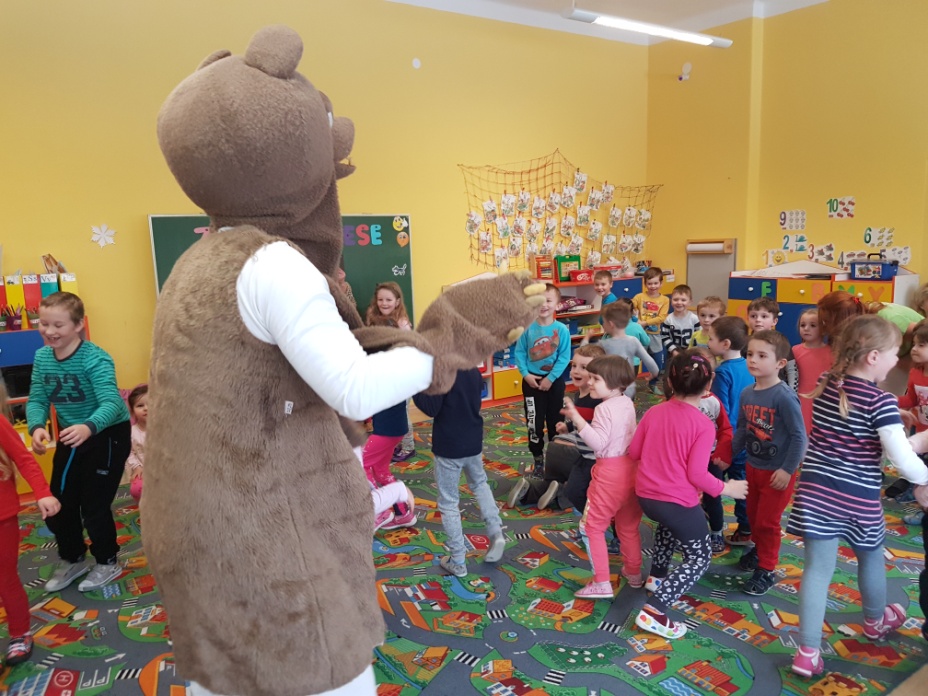 Rozlúčili sme sa metlovým tancom
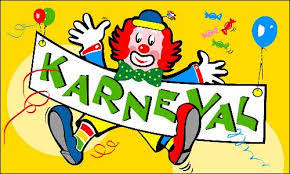 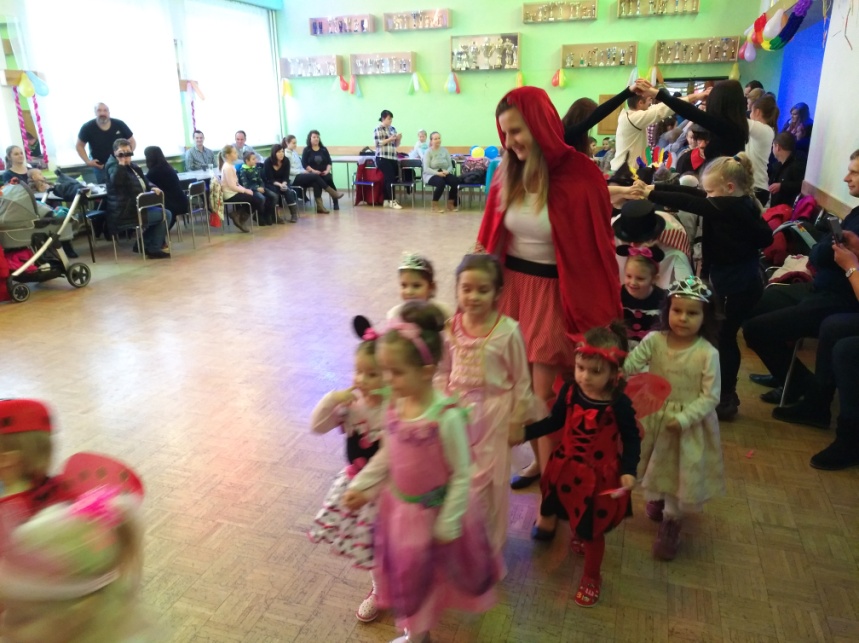 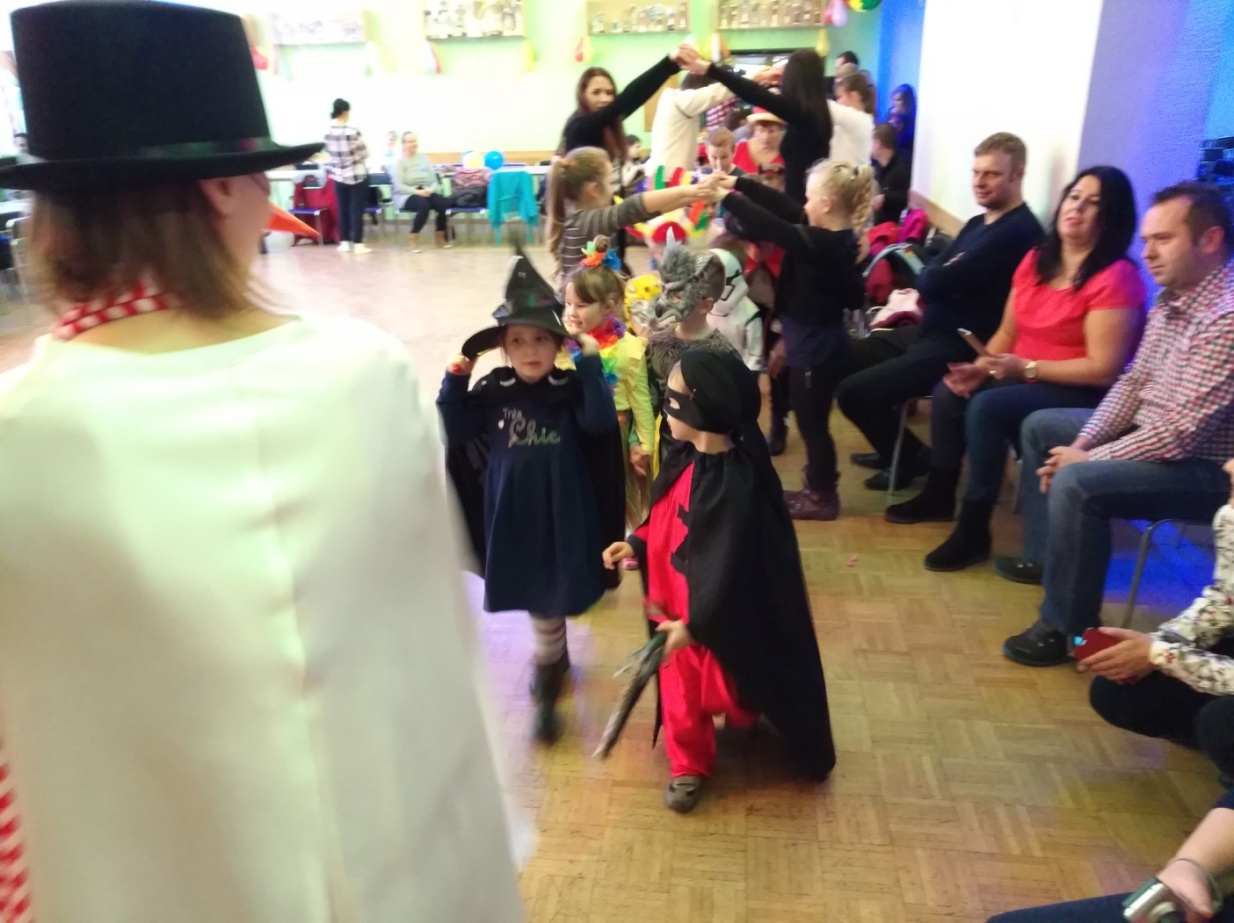 Drobci nám zarecitovali
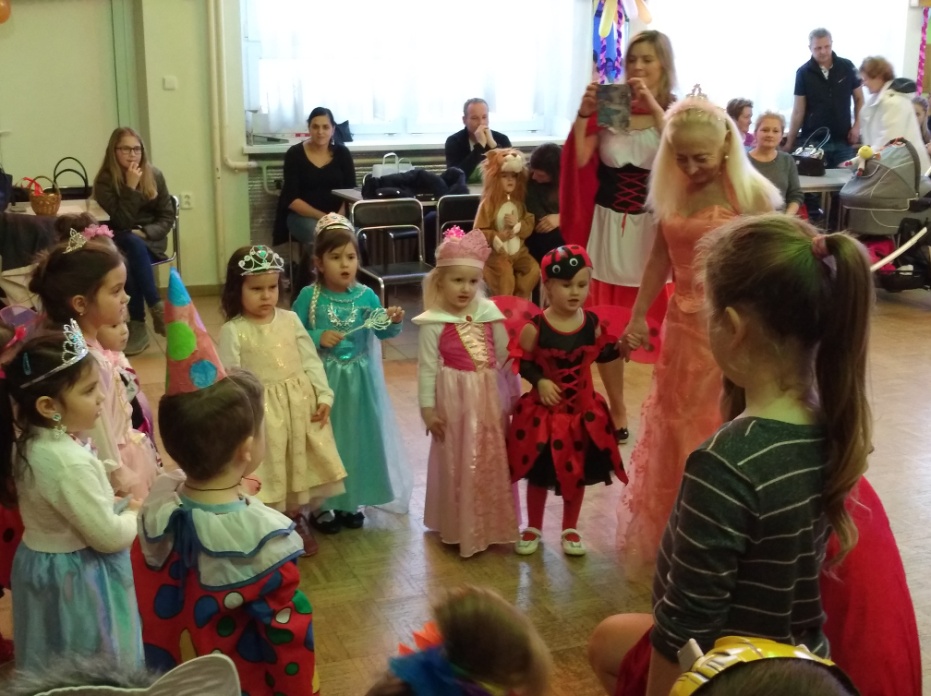 Motýliky zatancovali
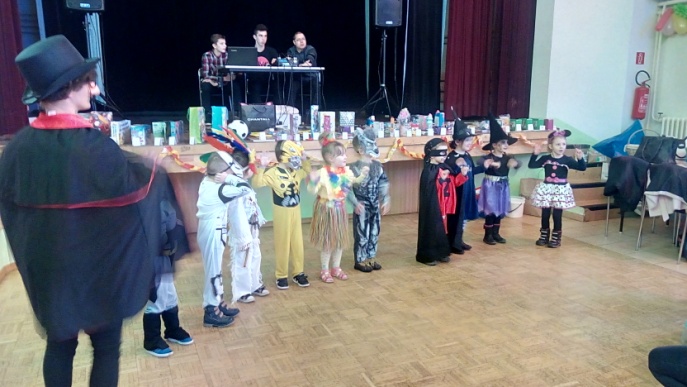 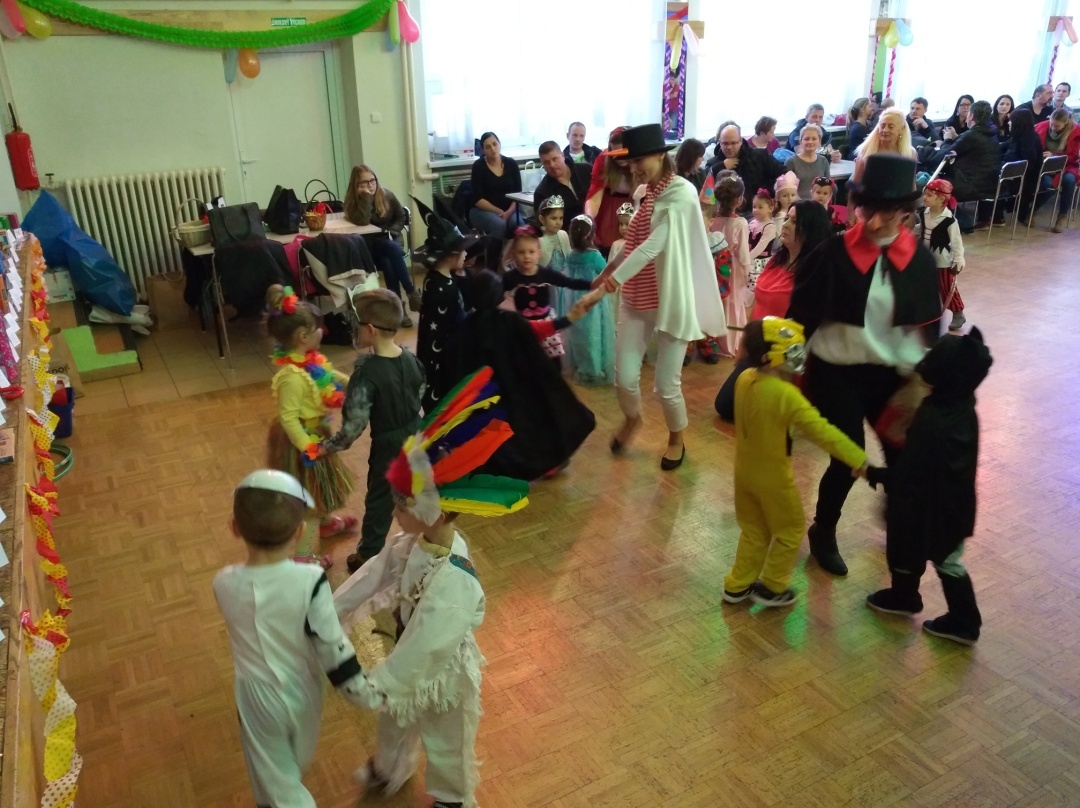 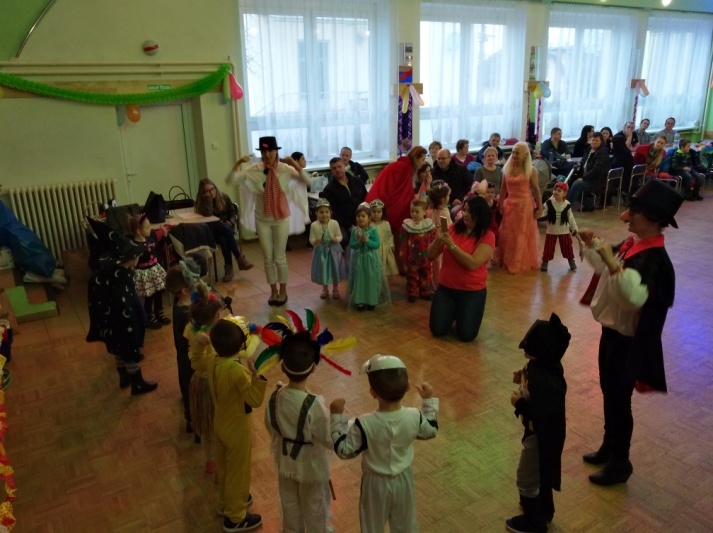 Školienky nám zaspievali i                      zarecitovali
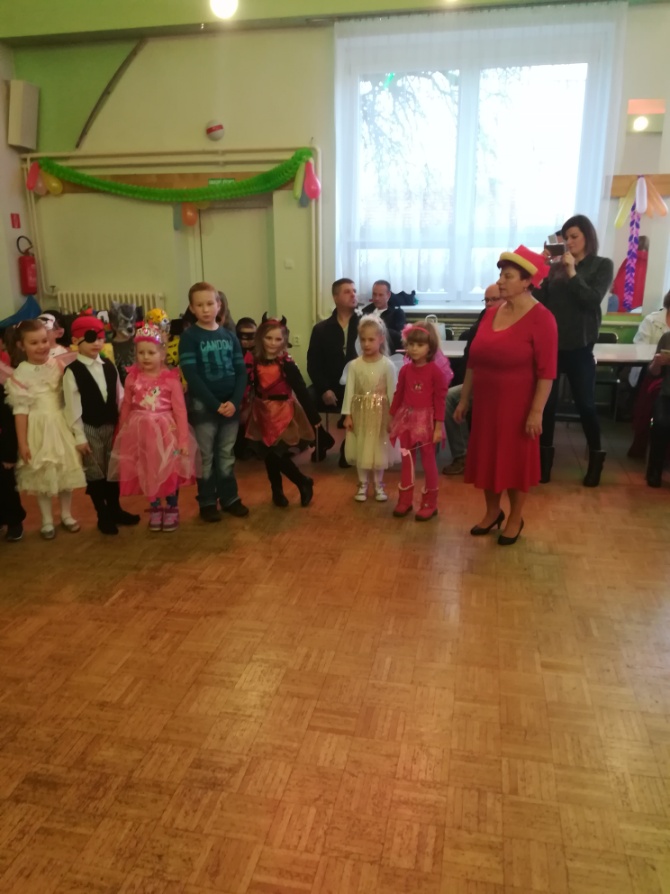 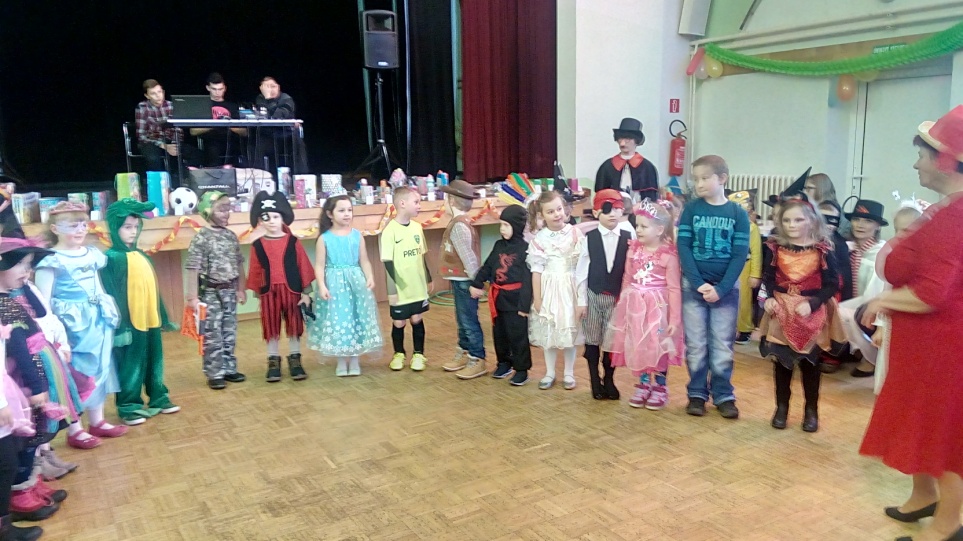 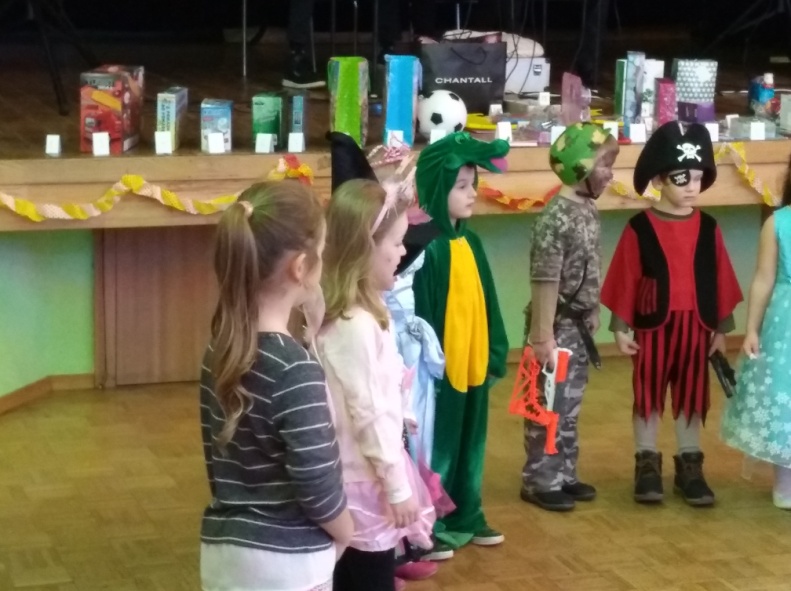 A zábava sa môže začať...
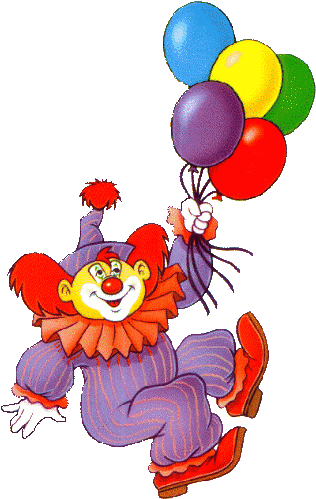 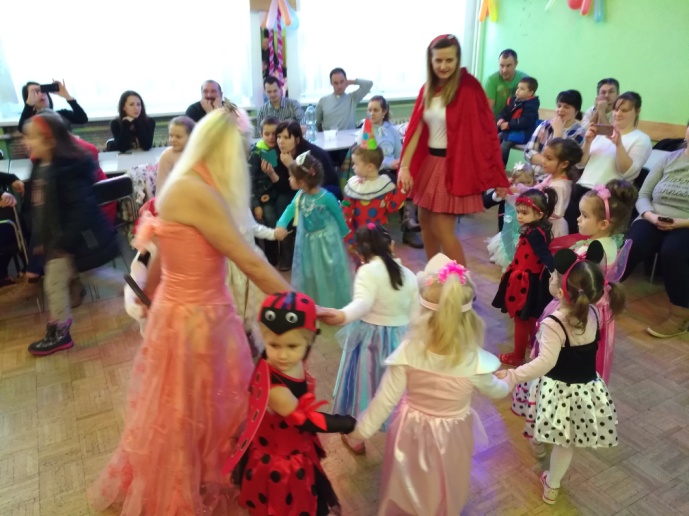 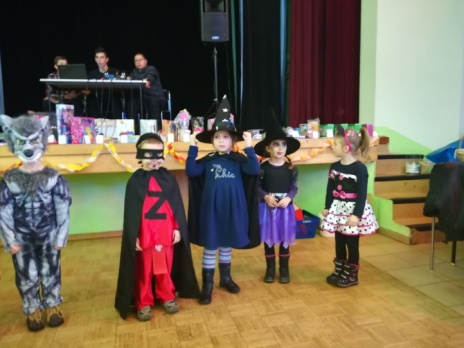 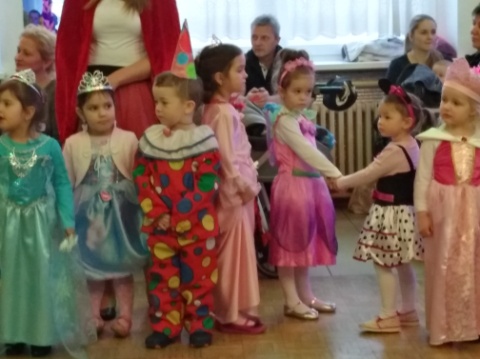 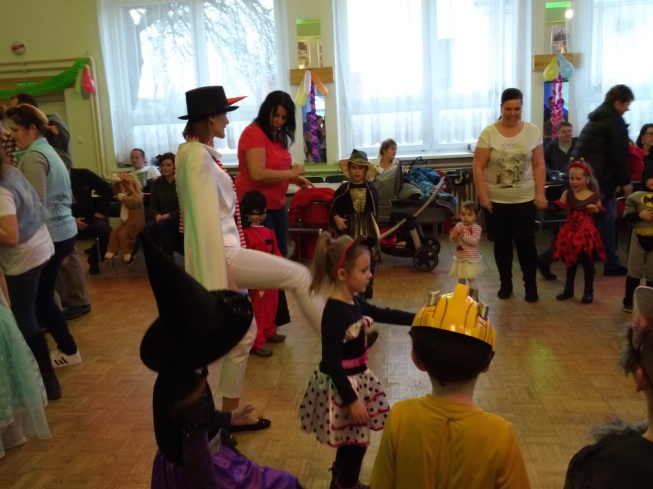 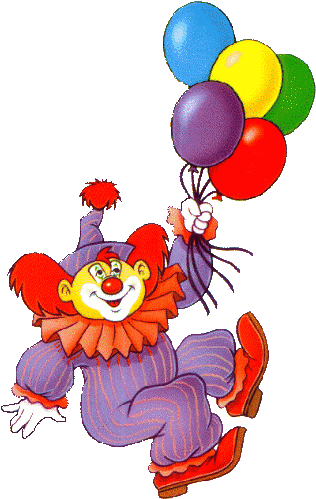 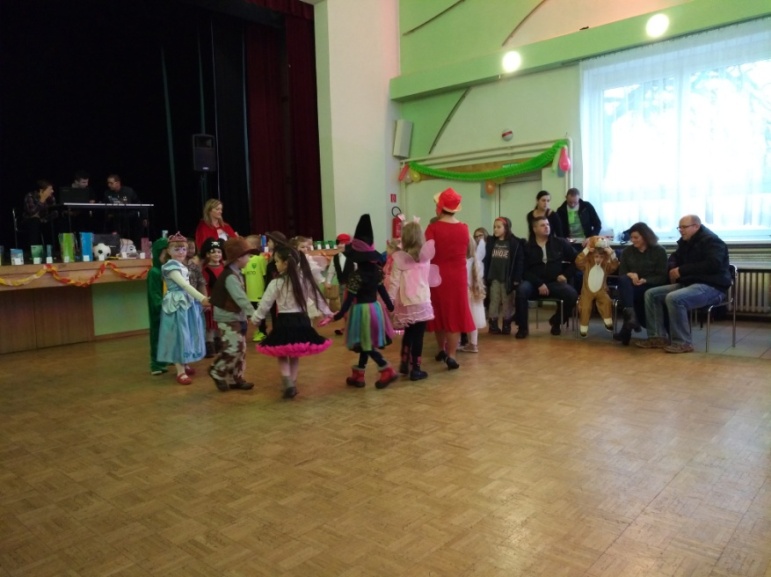 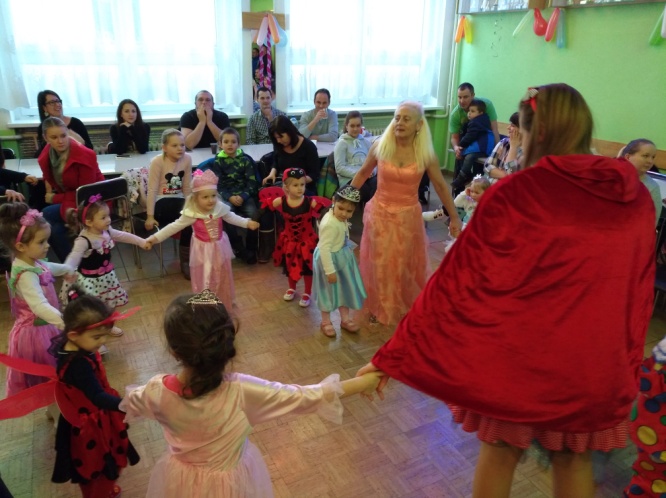 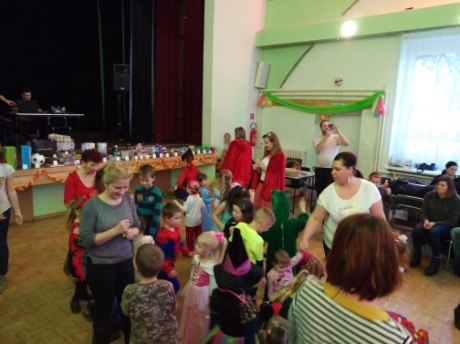 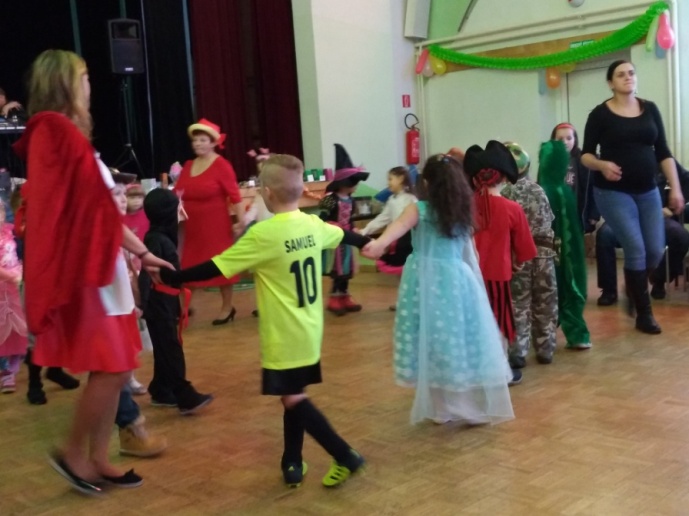 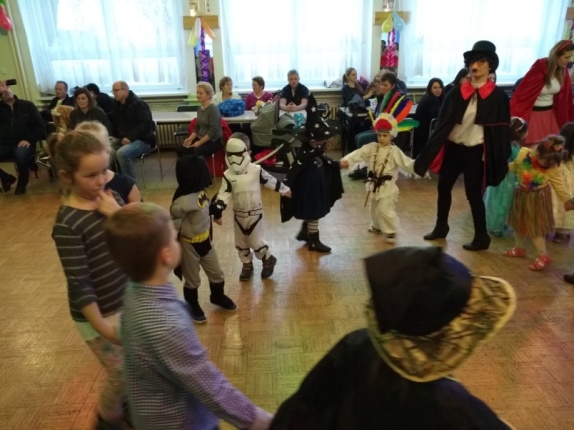 Veľká vďaka patrí našim starým mamám, ktoré nám pripravili sladké potešenie
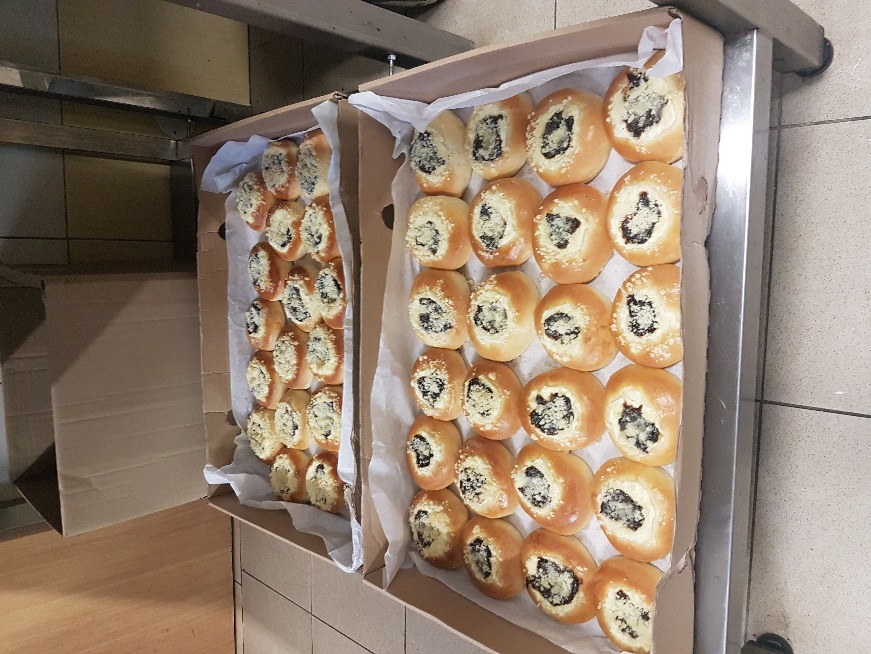 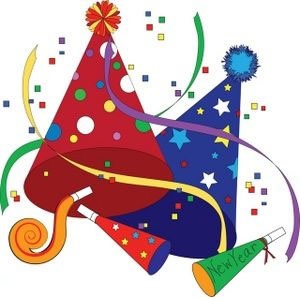 Ďakujeme všetkým za pomoc pri organizovaní karnevalu.Prezentáciu pripravila: Chovančíková Lenka